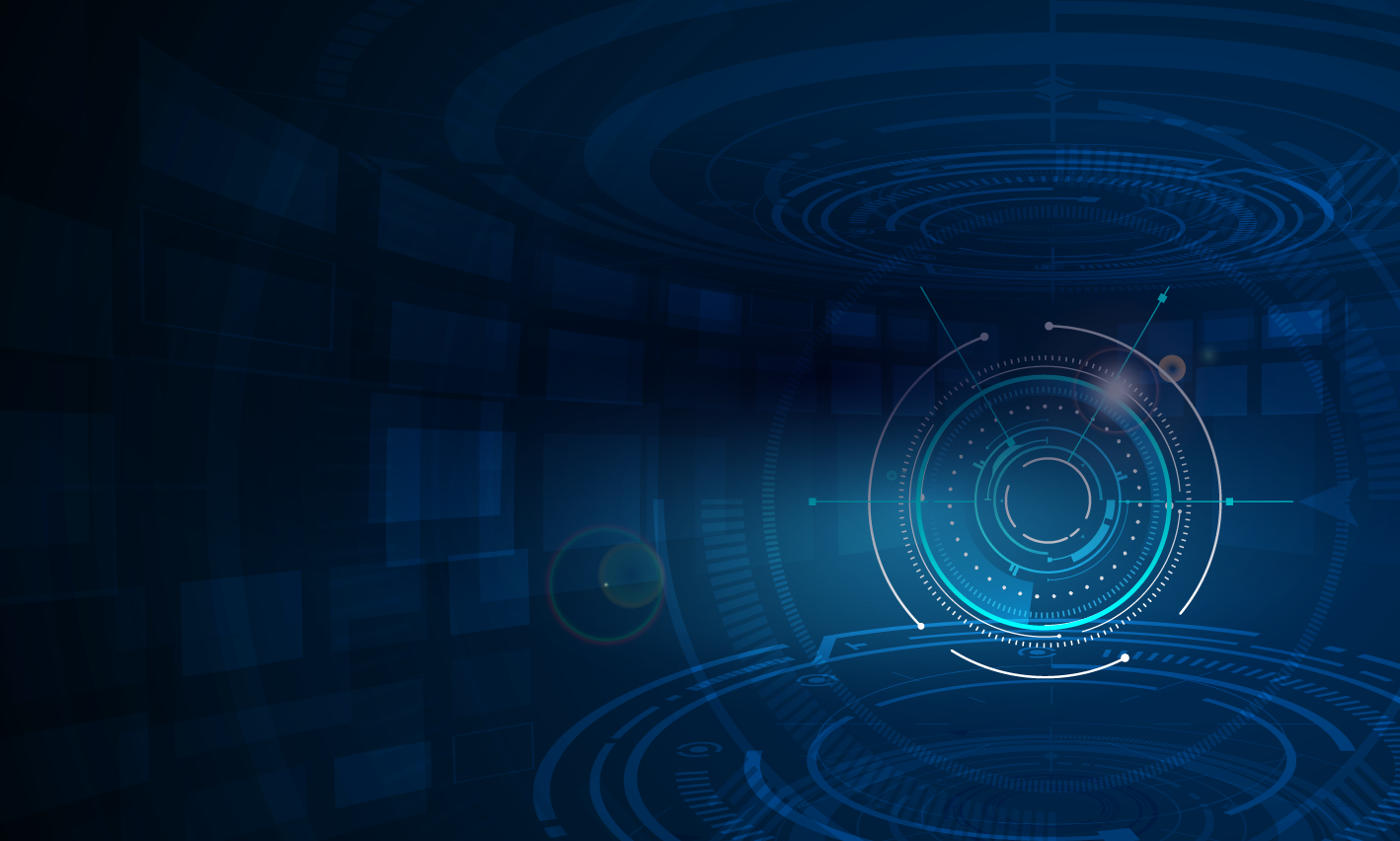 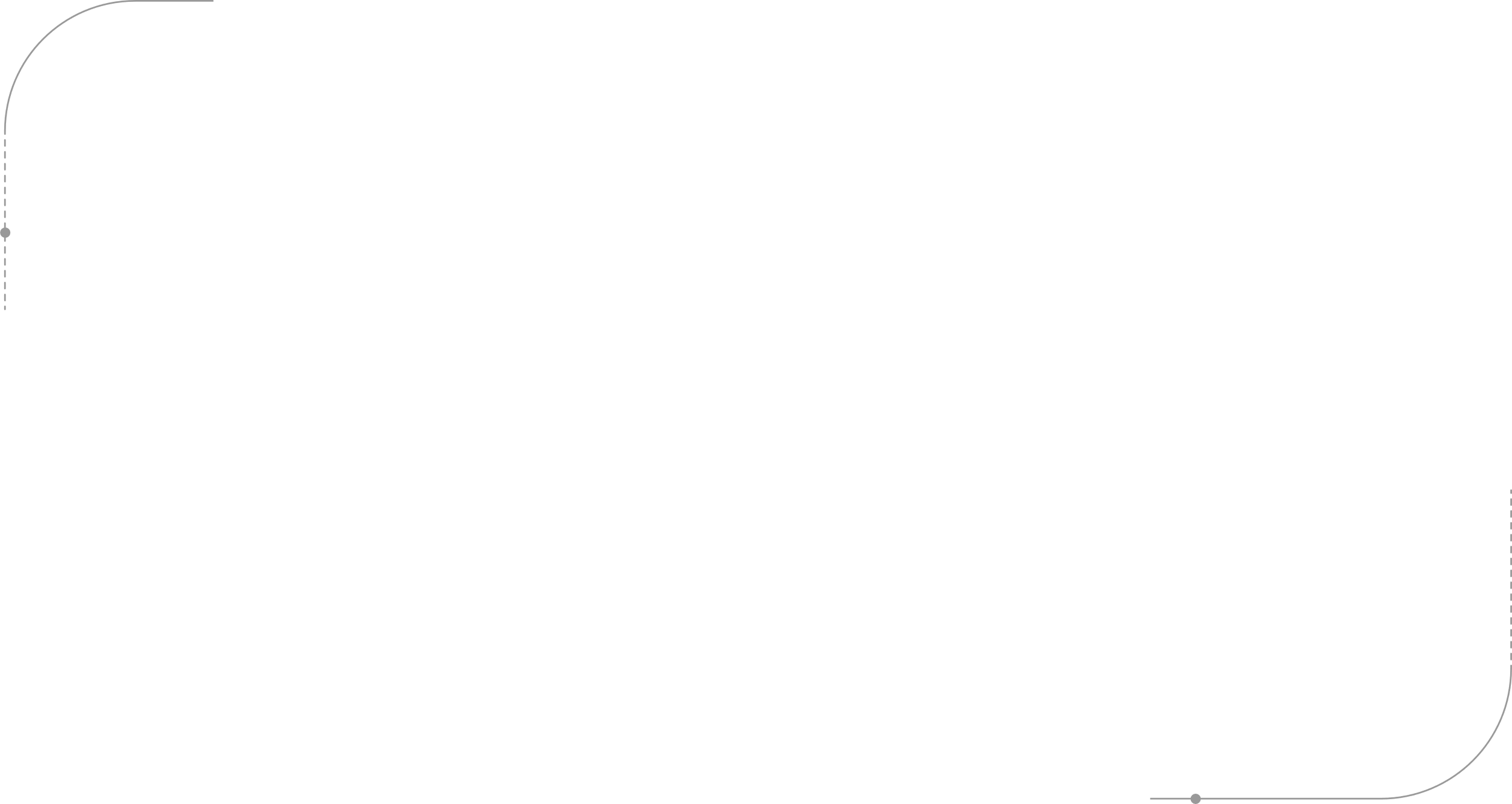 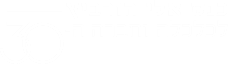 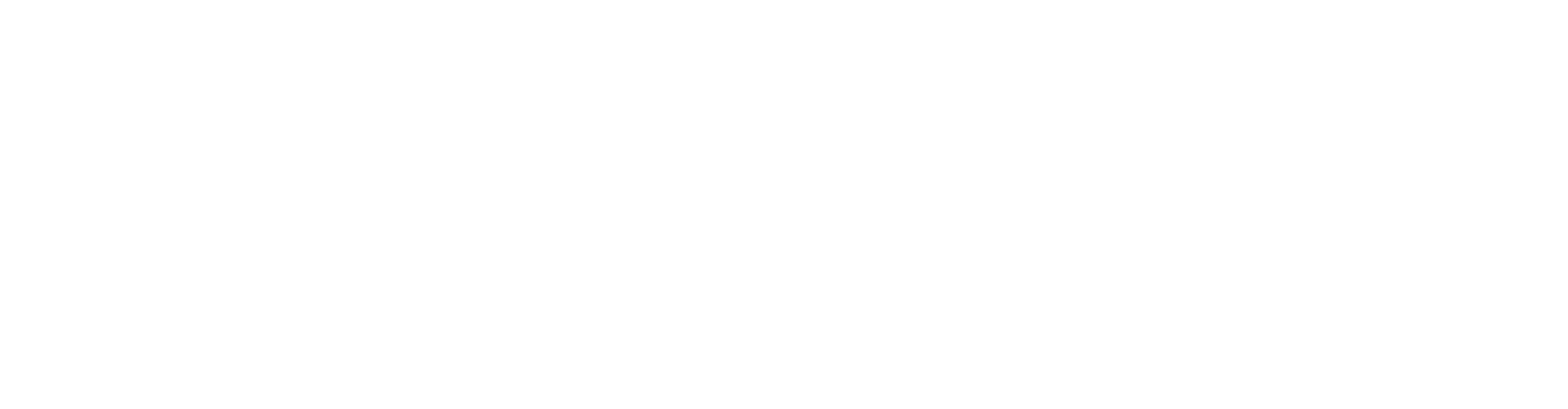 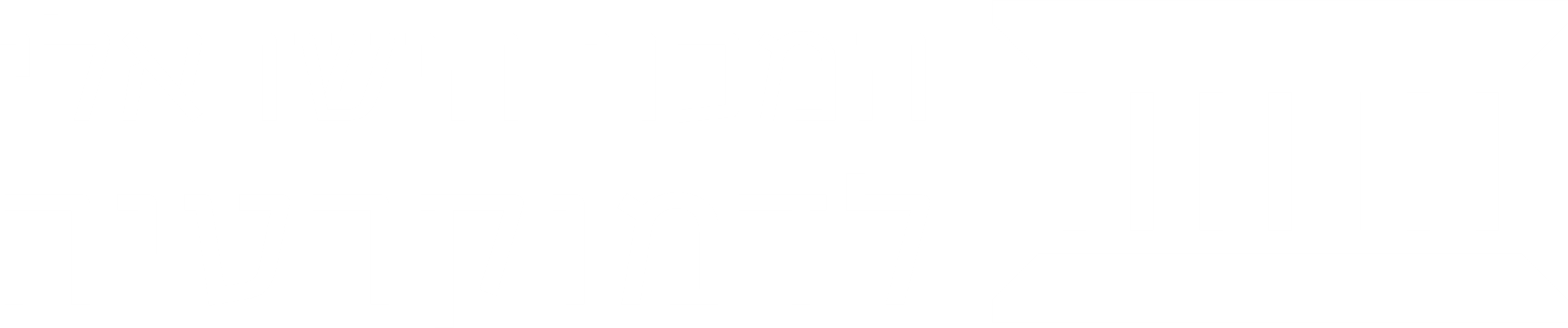 חדשנות בממשלה ובמגזר הציבורי
מנוע צמיחה מפוספס?
עו"ד ריטה גולשטיין-גלפרין|  שחר ליבנה  |קים נח
"אנשים היום מדברים עם הממשל בטכנולוגיה של המאה ה-21. הממשלות מקשיבות בכלים של המאה ה-20, ומציעות פתרונות של המאה ה-19"
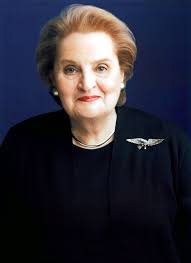 מדליין אולברייט, מזכירת המדינה לשעבר של ארה"ב
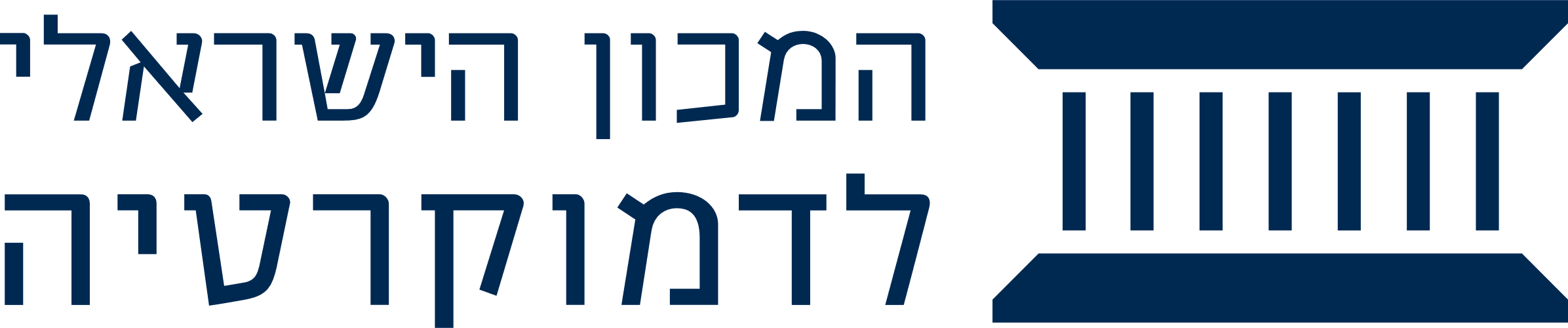 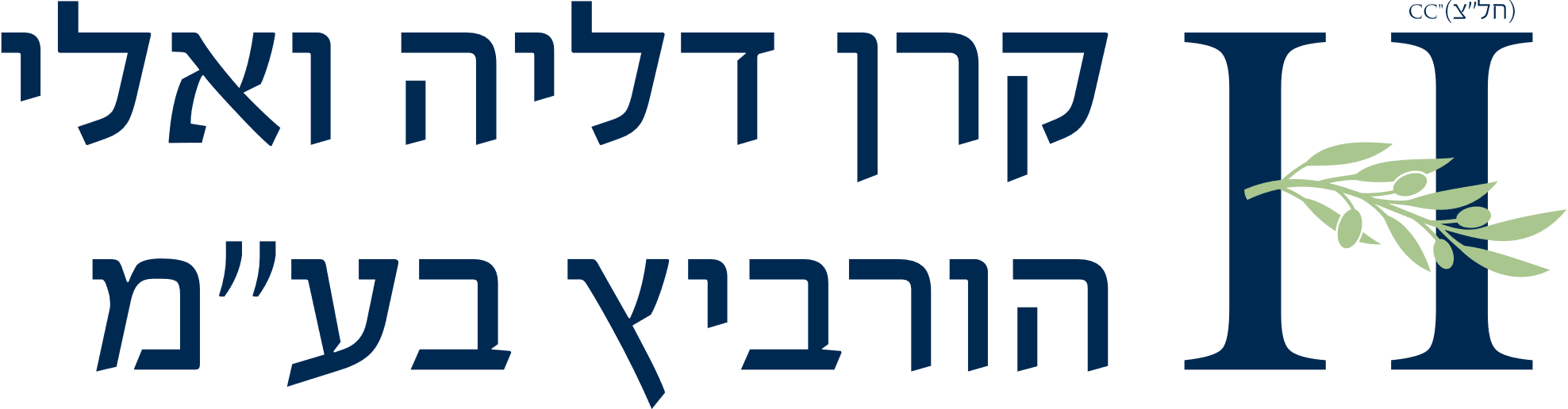 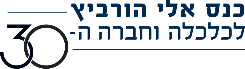 דמיינו לכם... ממשלה מהעתיד
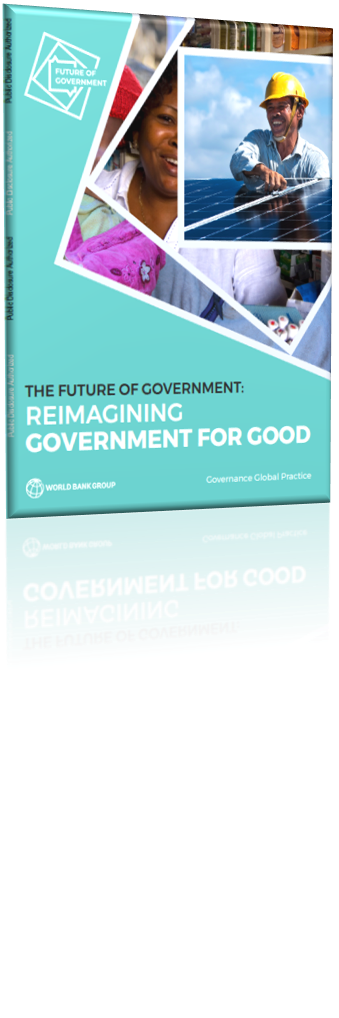 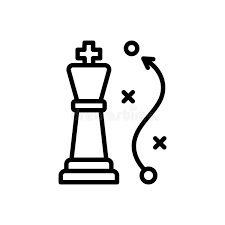 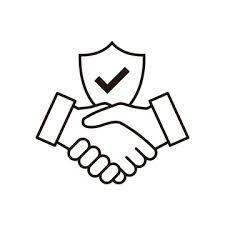 שיקום אמון הציבור
מיזמים רב-מגזרים
חזון אסטרטגי משותף
מדיניות צופה פני העתיד
שירות ממוקדי אדם
ממשל "חכם"
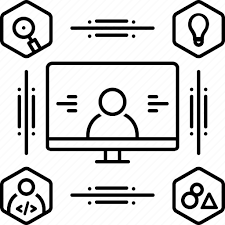 יעילות ומועילות שירותים ציבוריים
שירות מהיר ואג'ילי
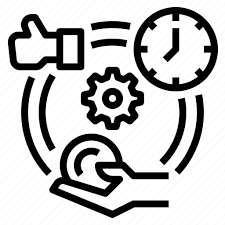 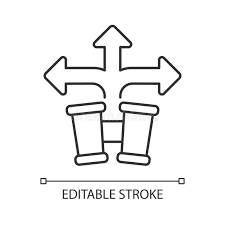 למידה מתמדת
הערכת אפקטיביות של תוכניות
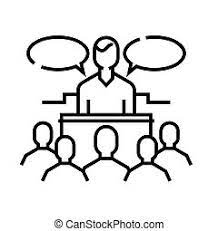 תכנון משתף עם הציבור
שת"פ רוחבי אופקי ואנכי
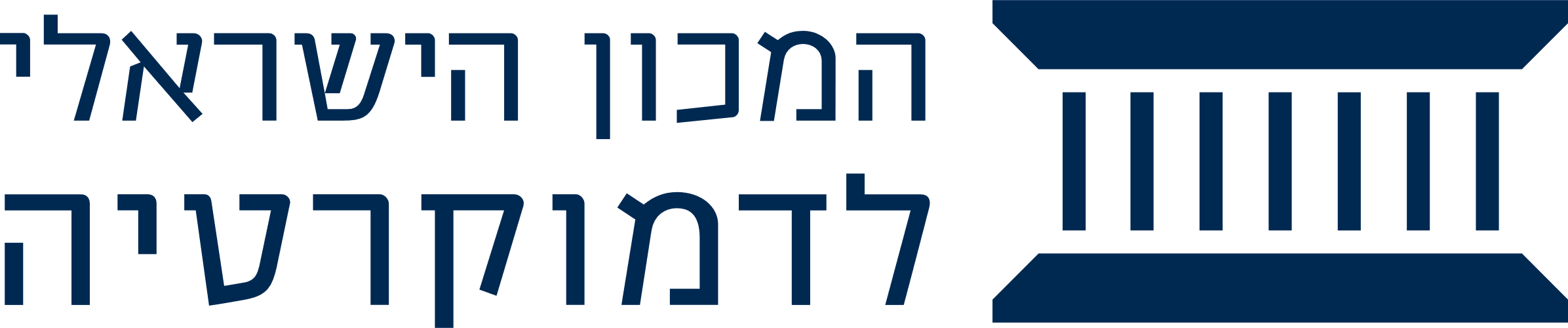 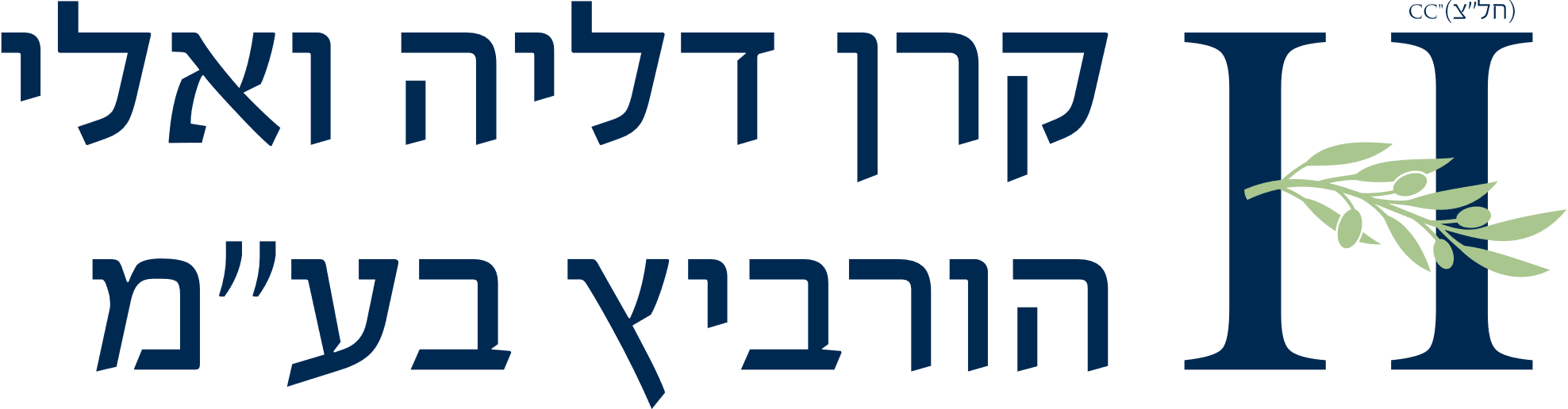 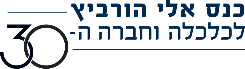 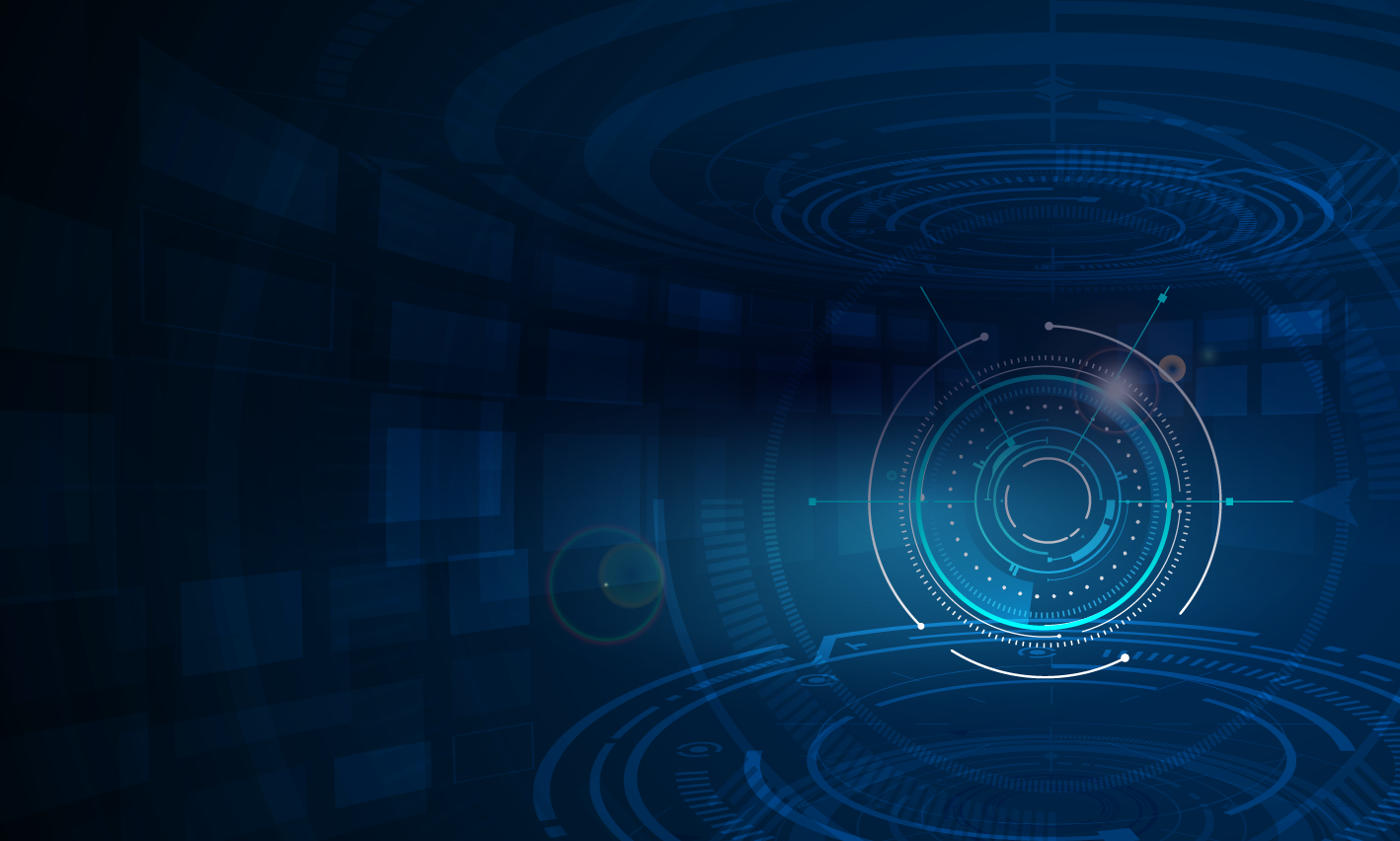 רק שזו המציאות
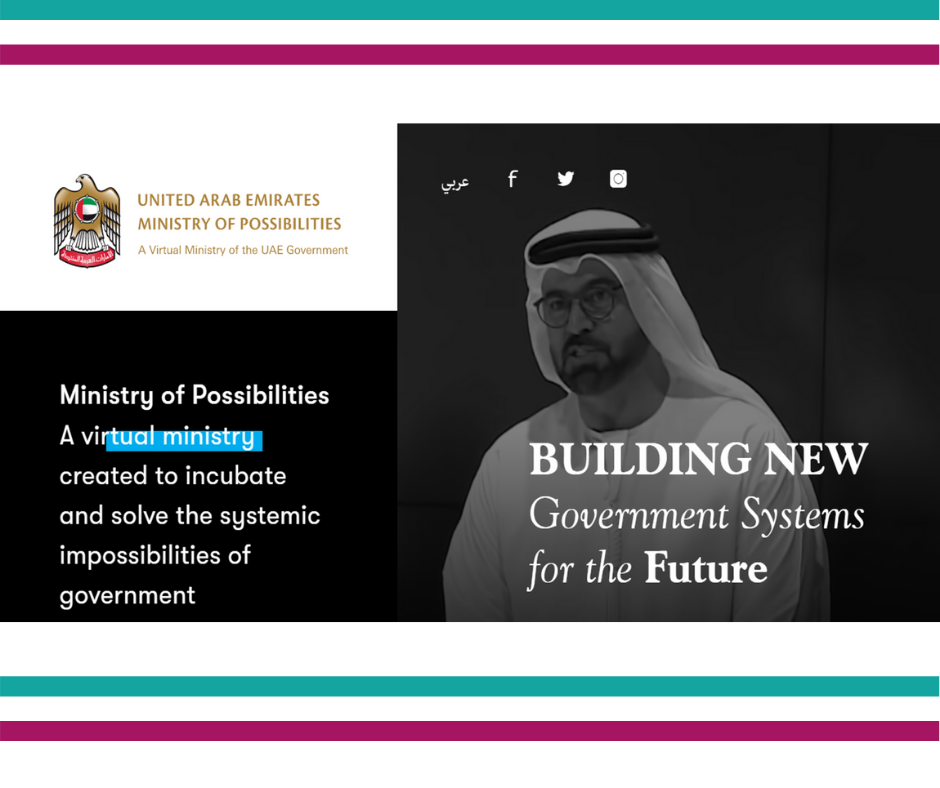 לפחות בחלק מהמקומות
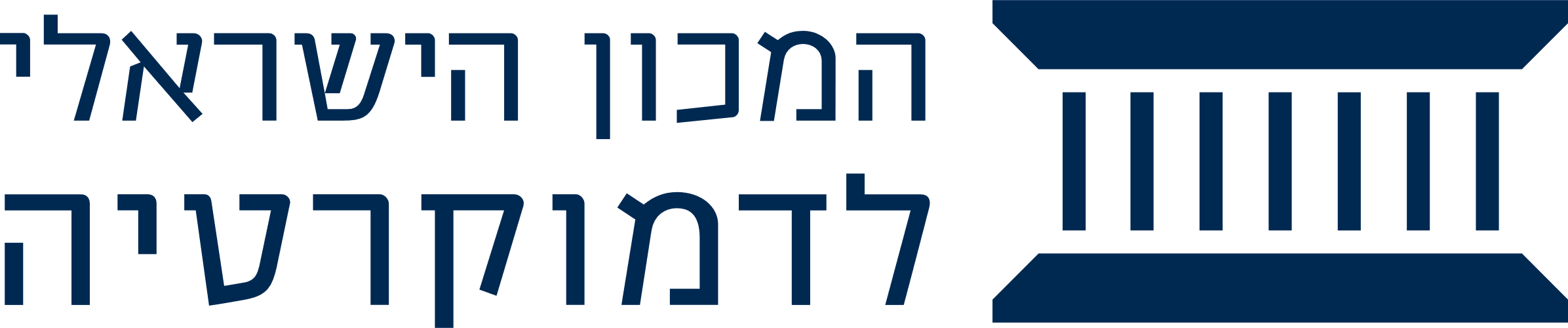 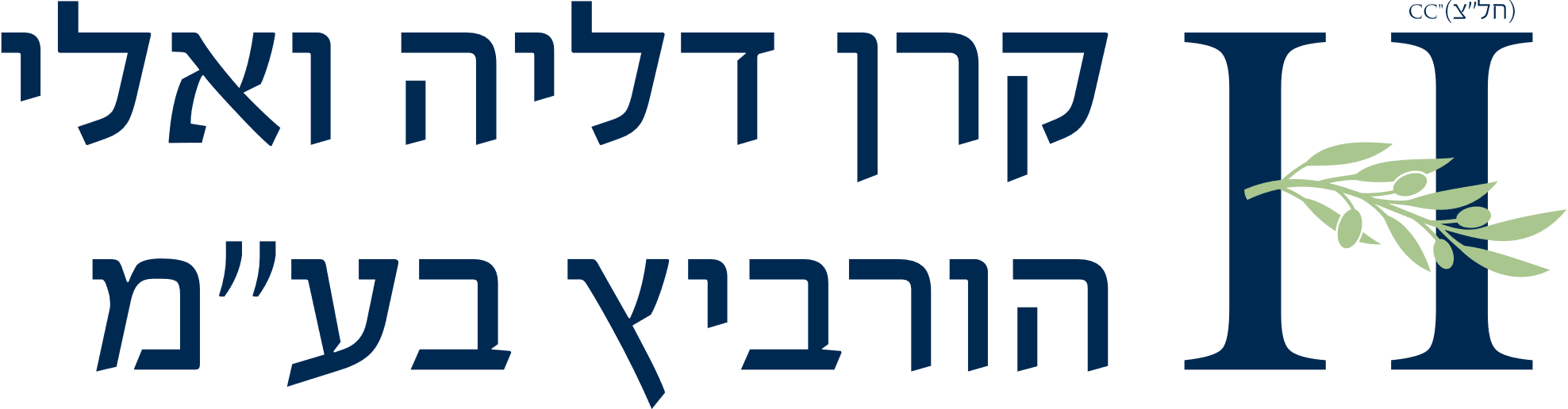 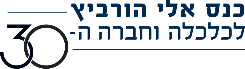 איחוד האמירויות לא לבד
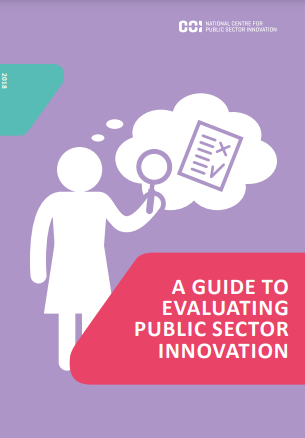 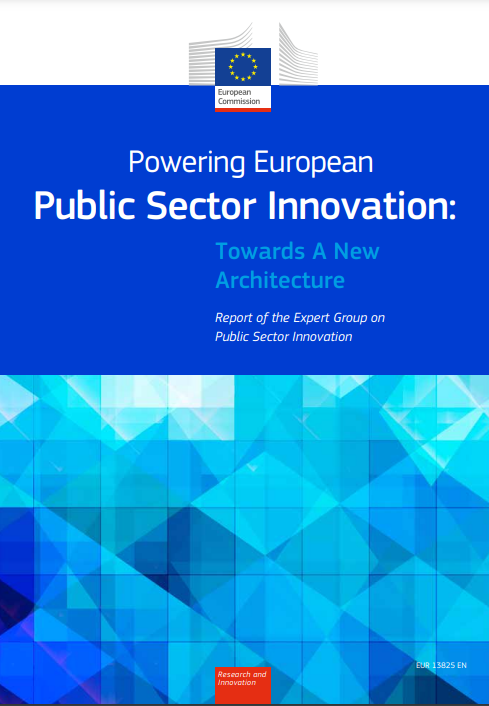 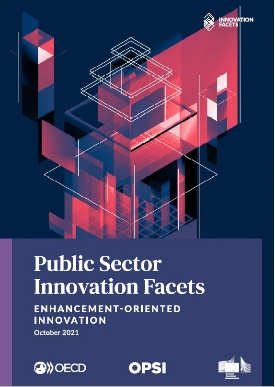 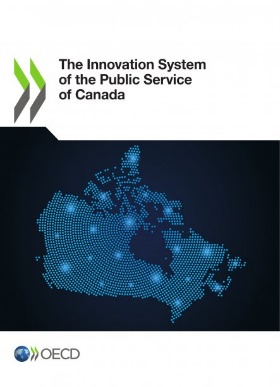 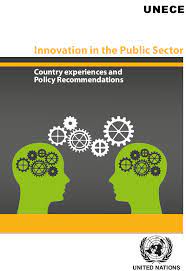 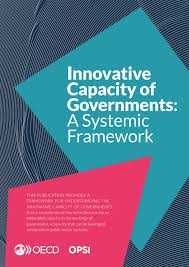 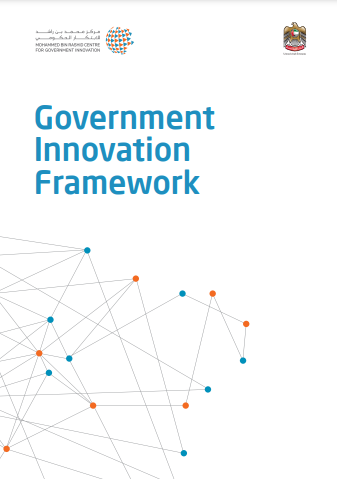 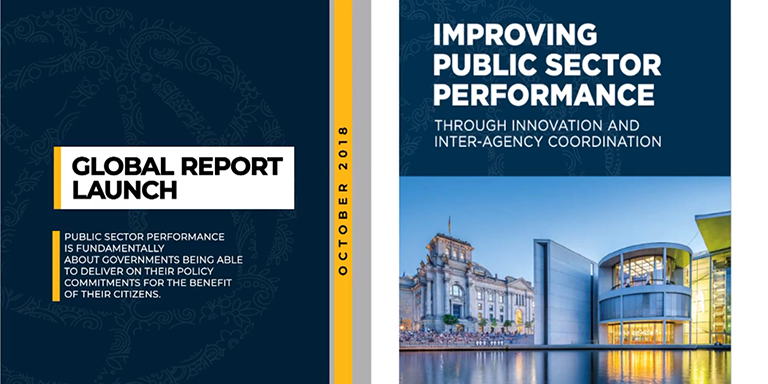 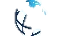 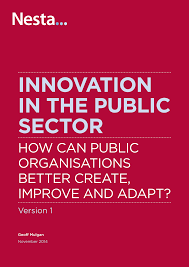 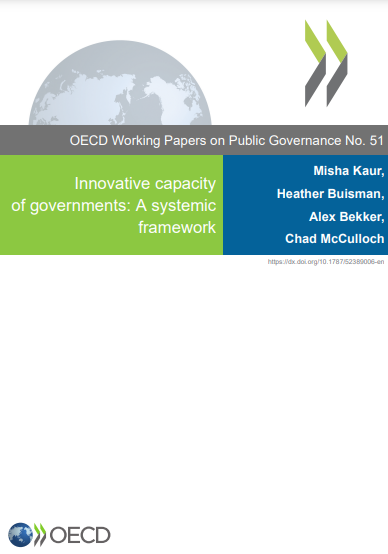 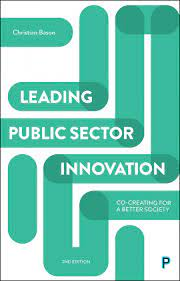 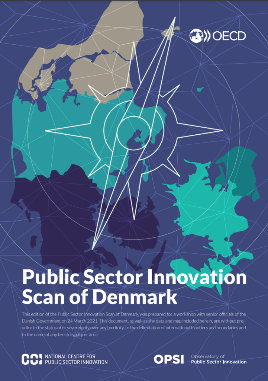 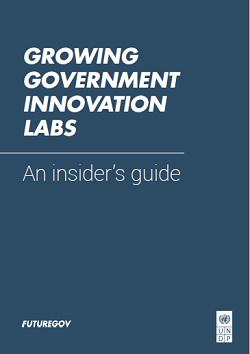 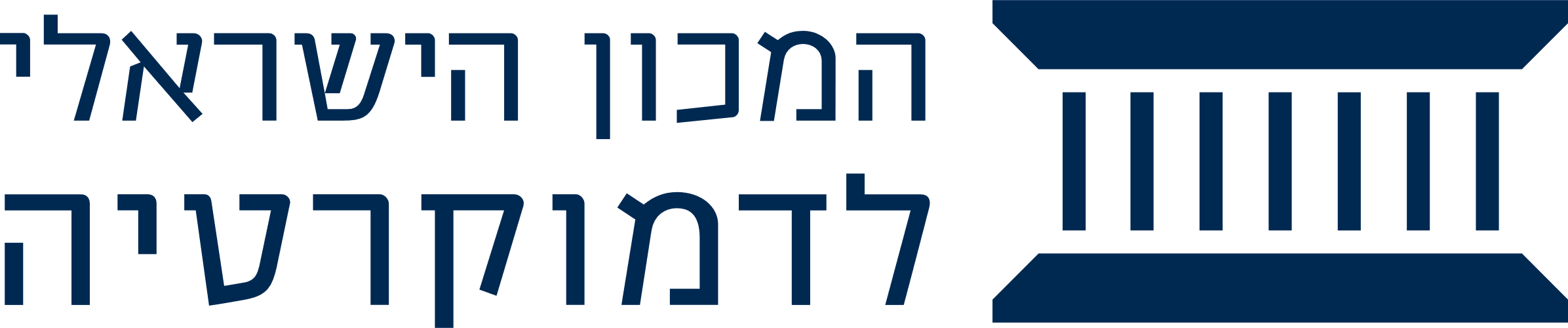 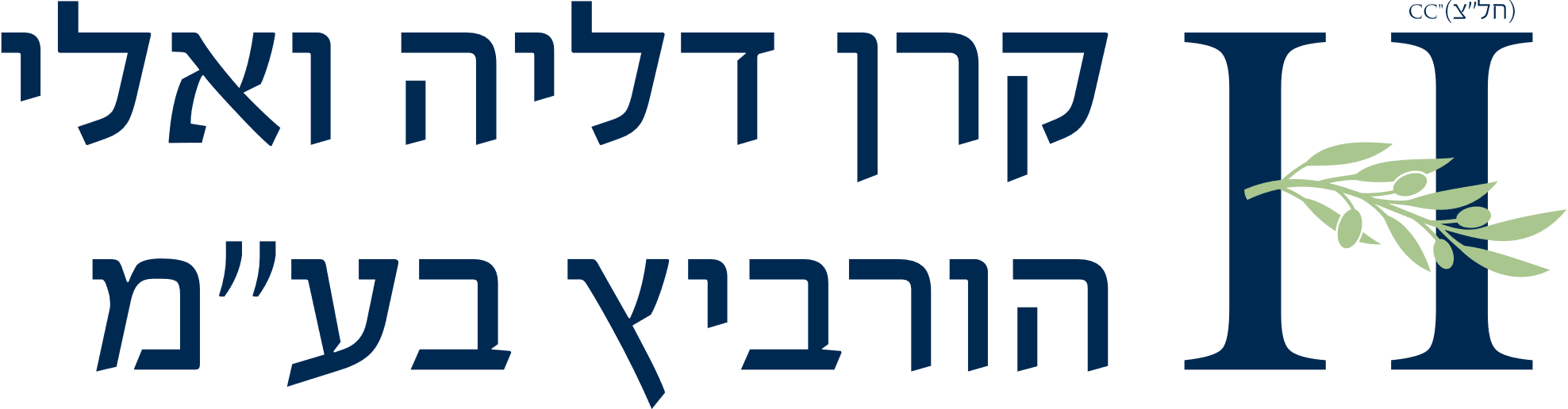 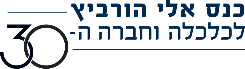 הרחבת תפיסת החדשנות – מנוע צמיחה
המצאה
מו"פ טכנולוגי
לא-טכנולוגי
טכנולוגי
אימוץ בקנה מידה רחב
גולשטיין–גלפרין, ר', בארי ג', קול א', לוי ל' (2022). לא על המו"פ לבדו — הרחבת תפיסת החדשנות של ישראל. המכון הישראלי לדמוקרטיה.
הטמעה
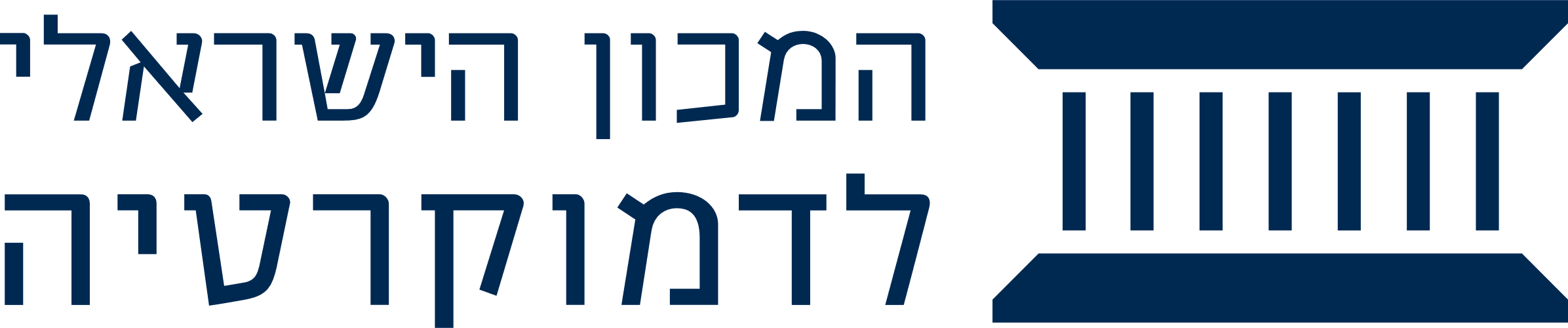 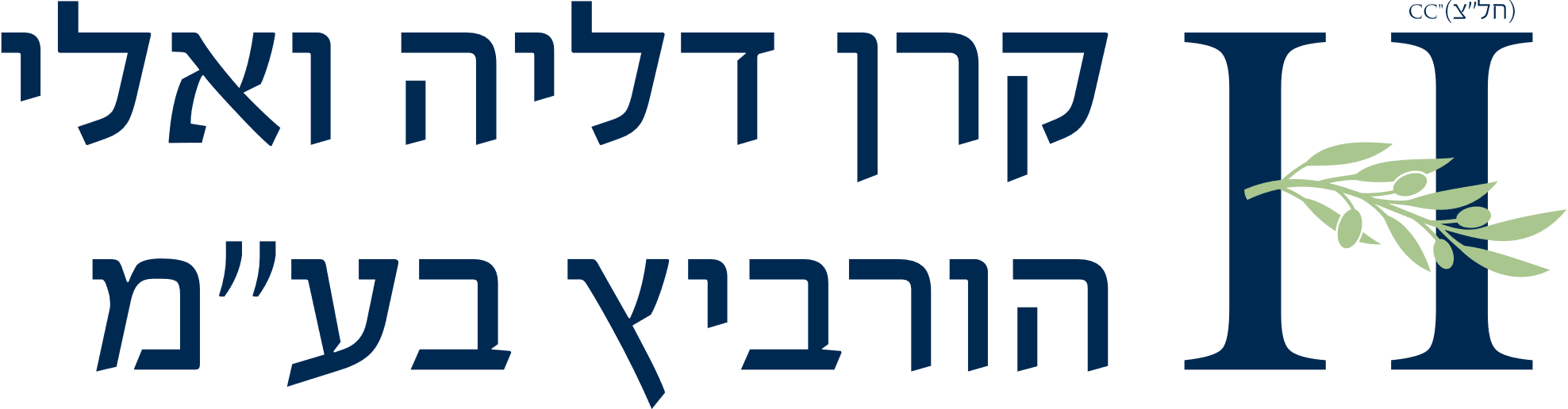 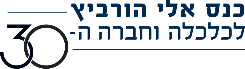 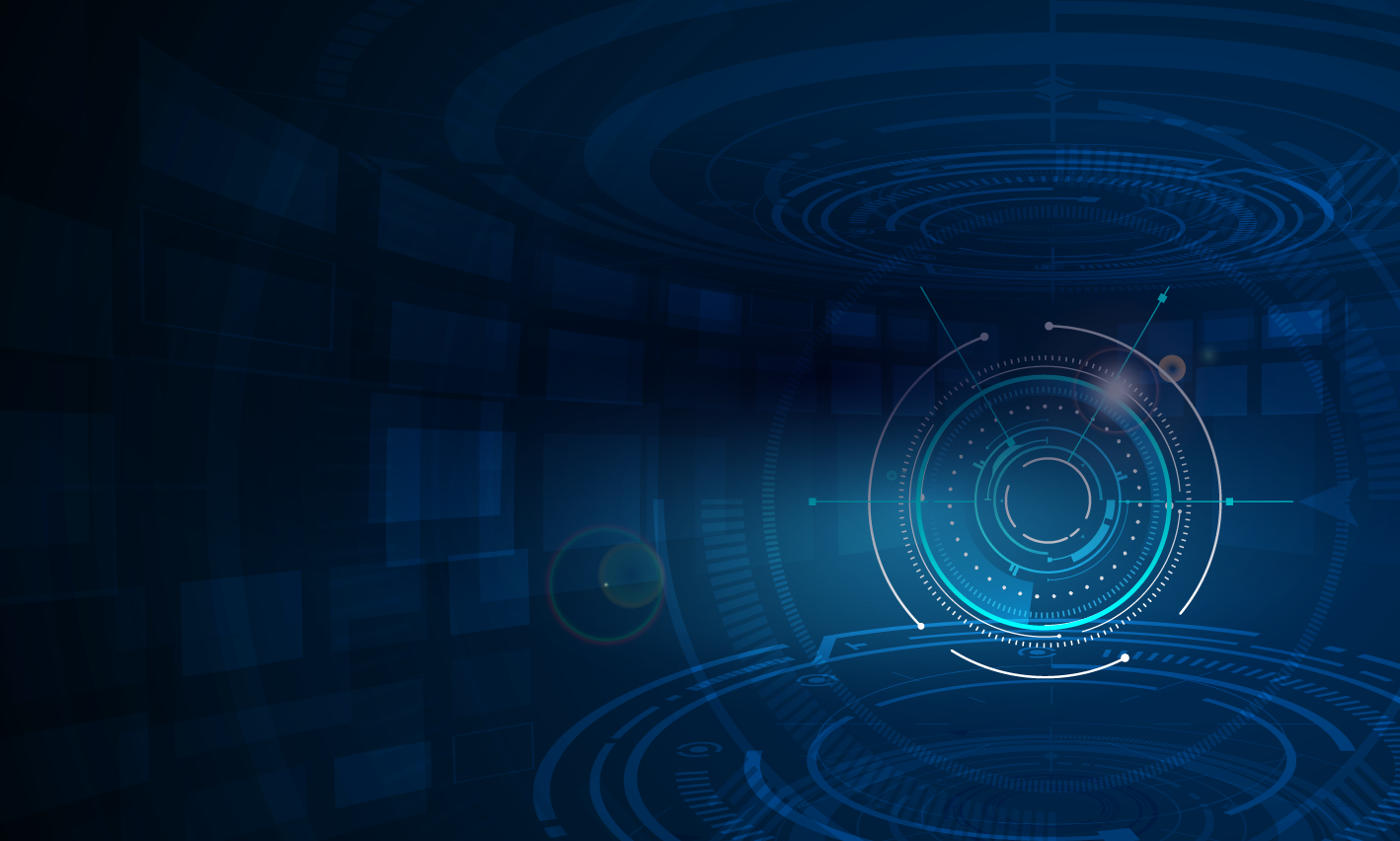 המצאה
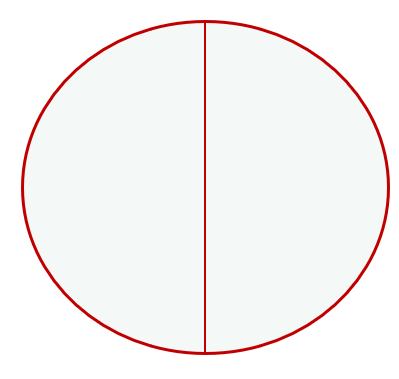 חדשנות בממשלה ובמגזר הציבורי
GovTech
חדשנות ארגונית בממשלה ומגזר ציבורי
לא-טכנולוגי
טכנולוגי
דגש על חדשנות ארגונית
דיגטציה
הטמעה
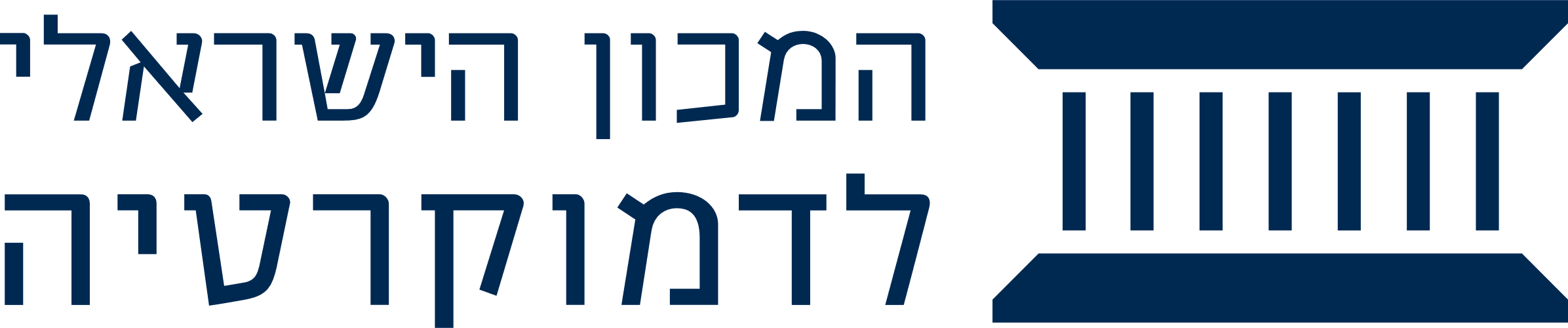 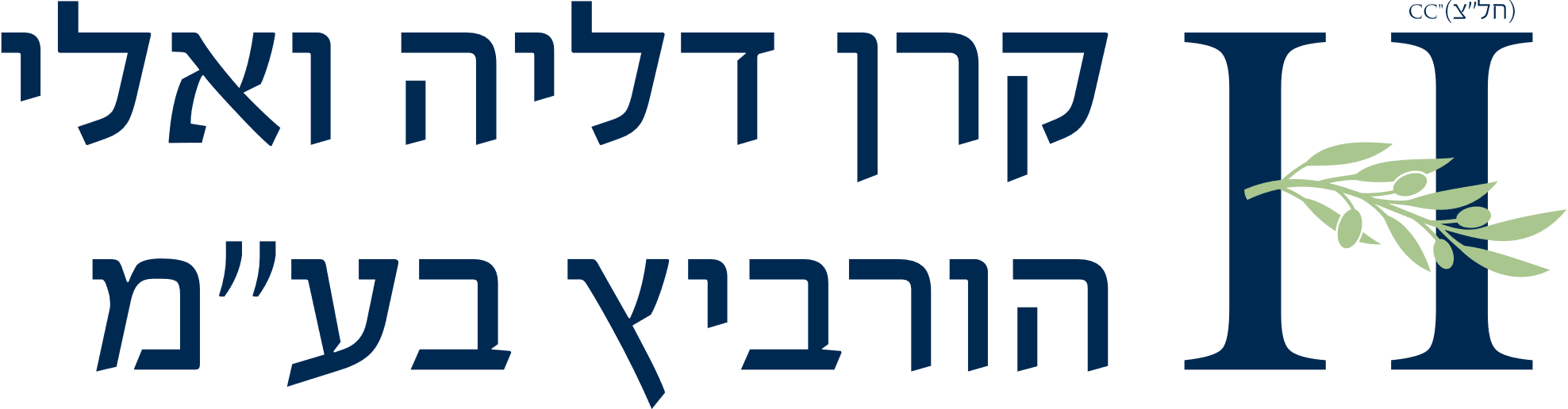 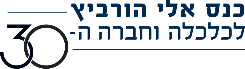 הצבא צועד על קיבתו... המגזר הציבורי על איכות אנשיו
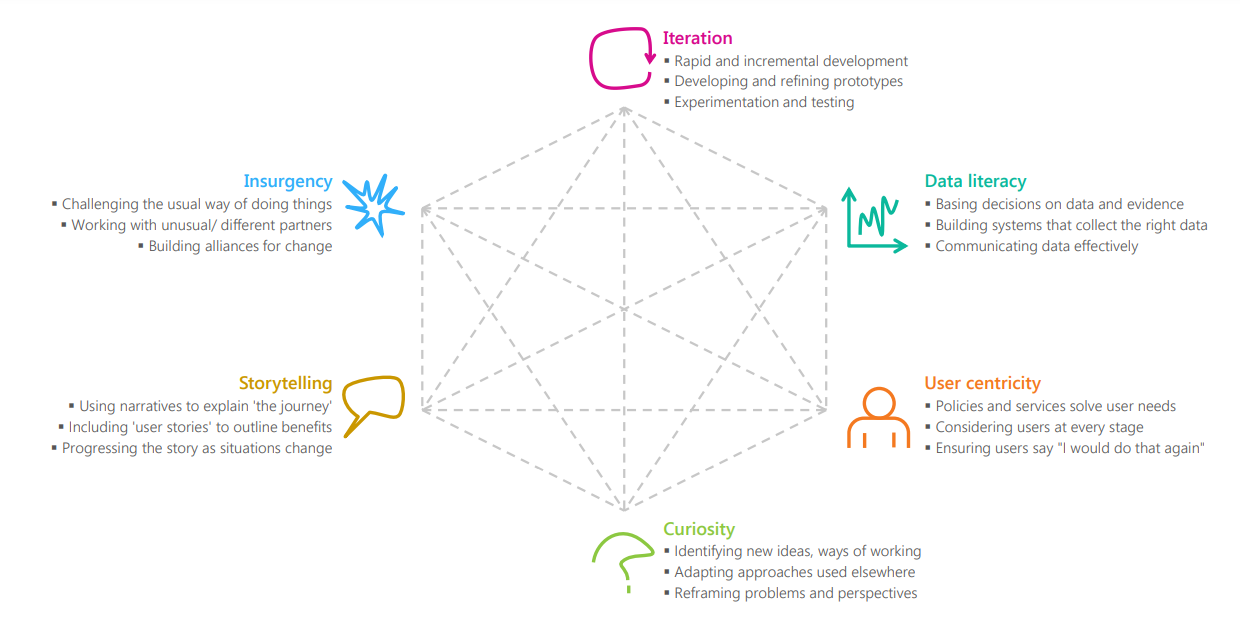 OECD (2018). Core Skills for Public Sector Innovation
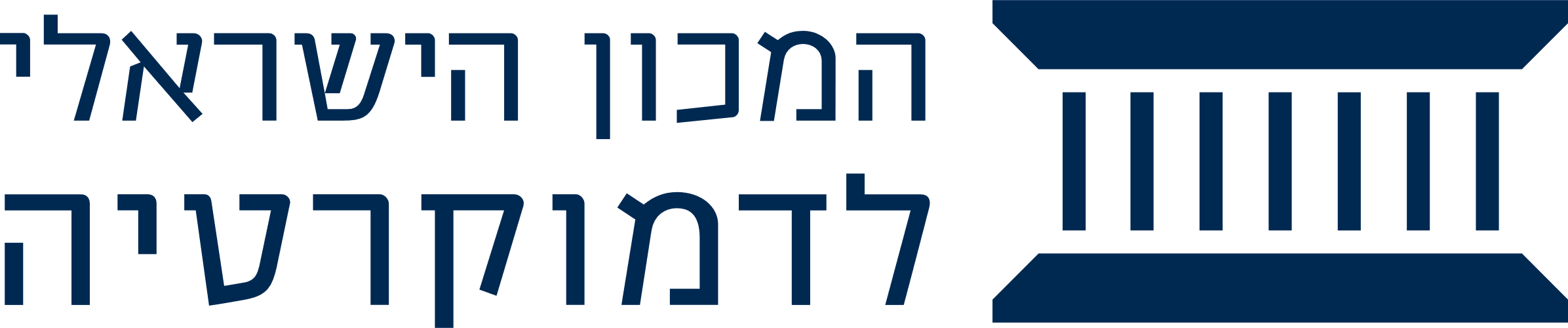 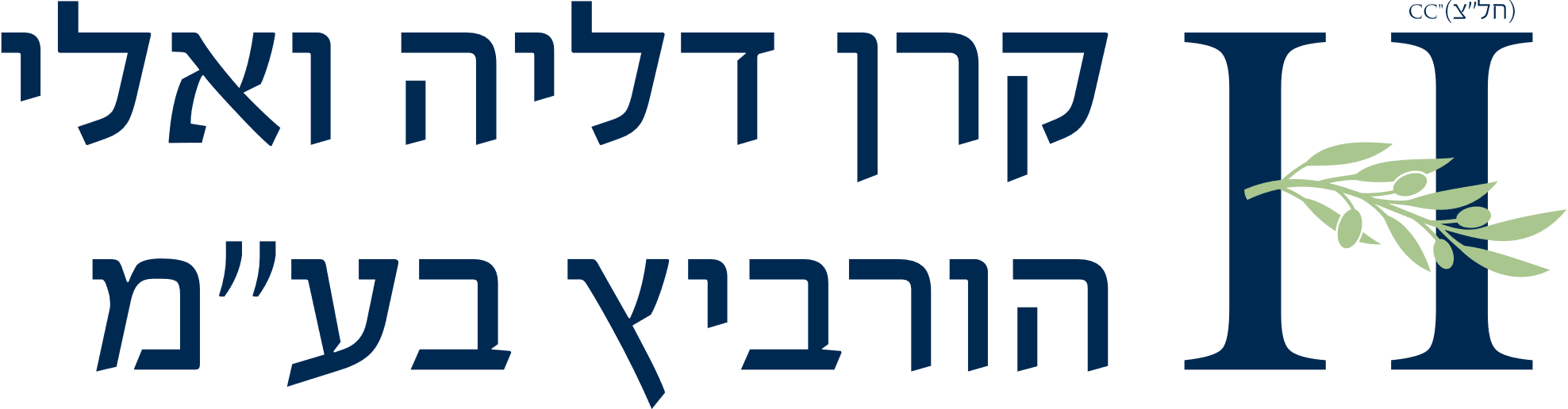 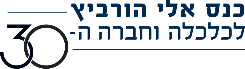 פערים בידע על ישראל
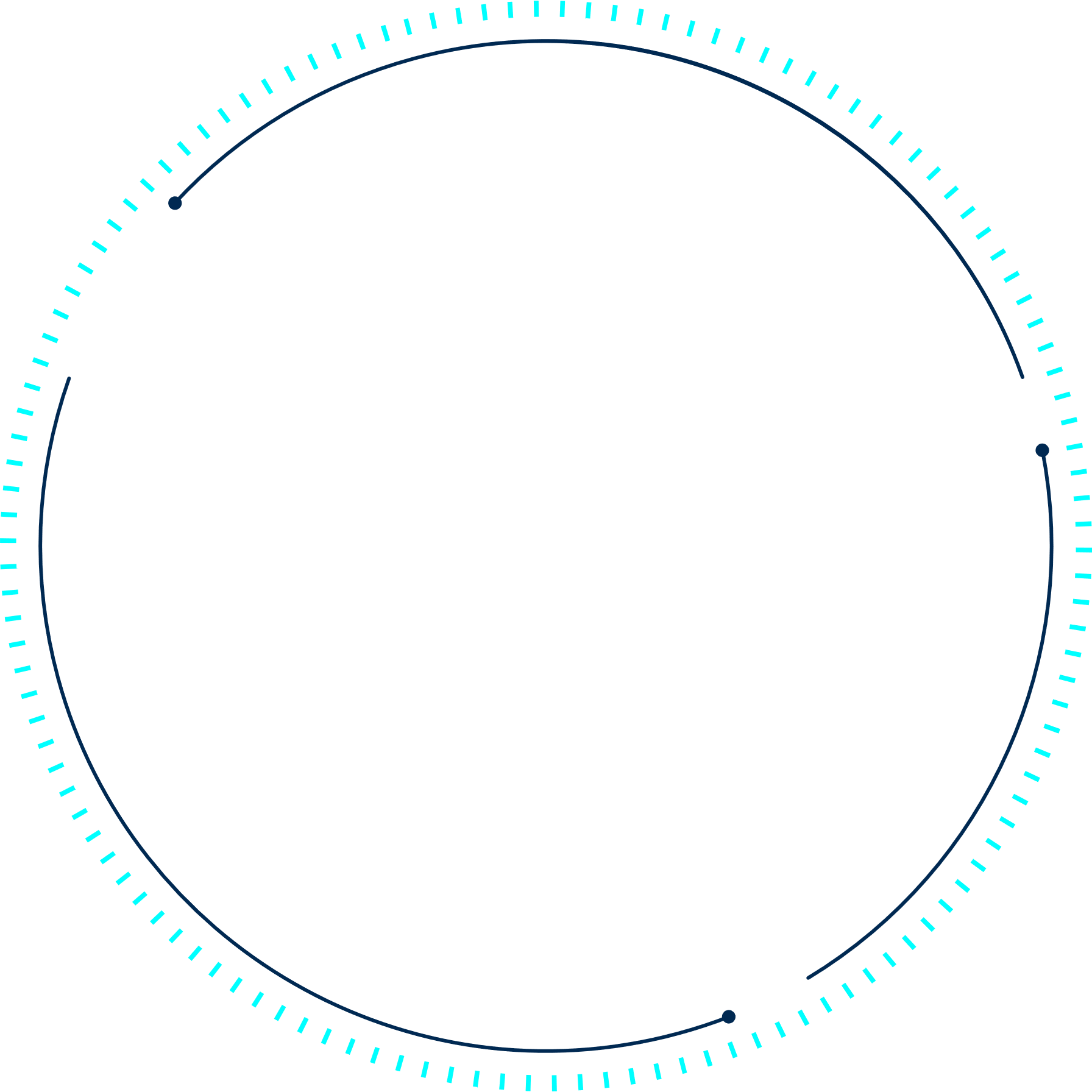 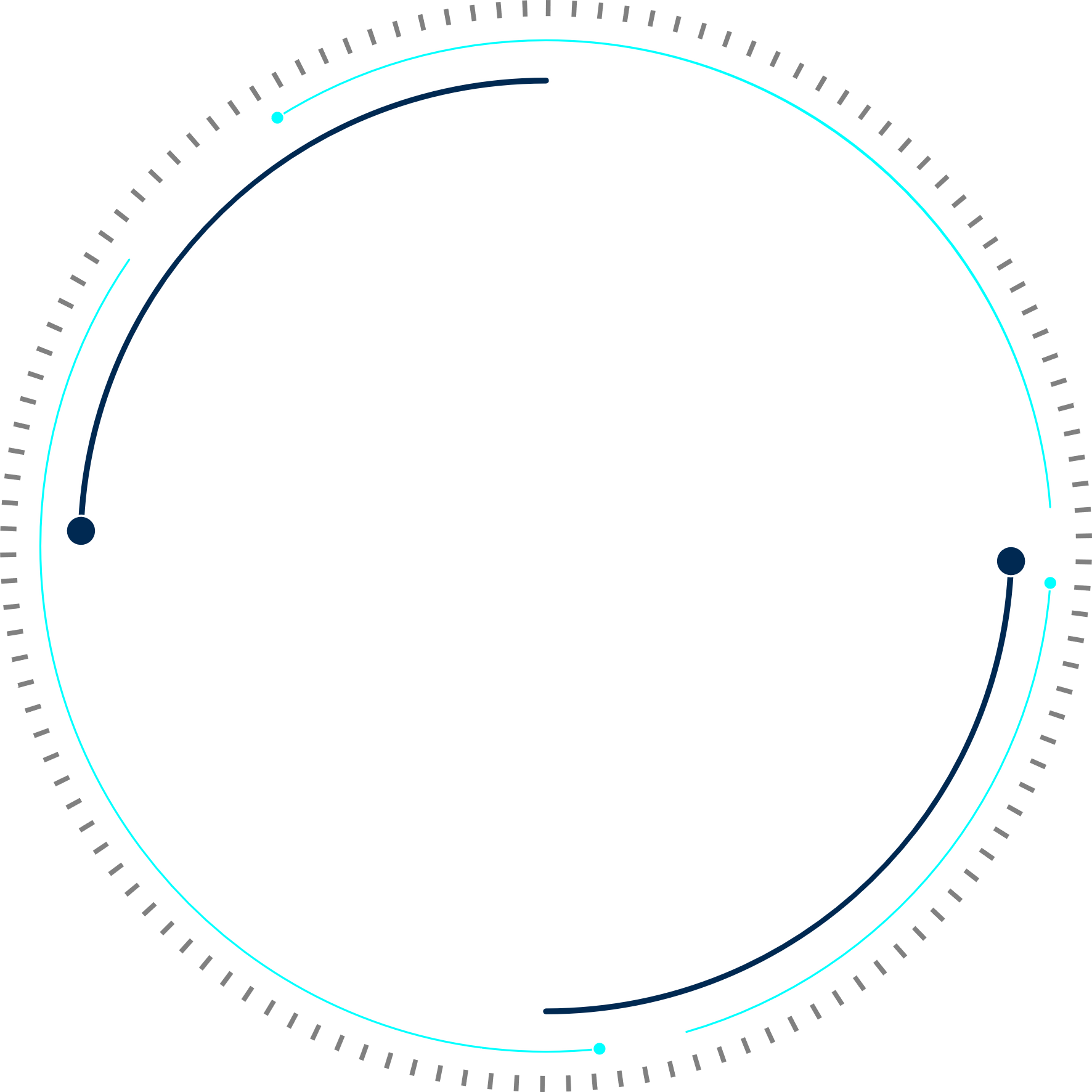 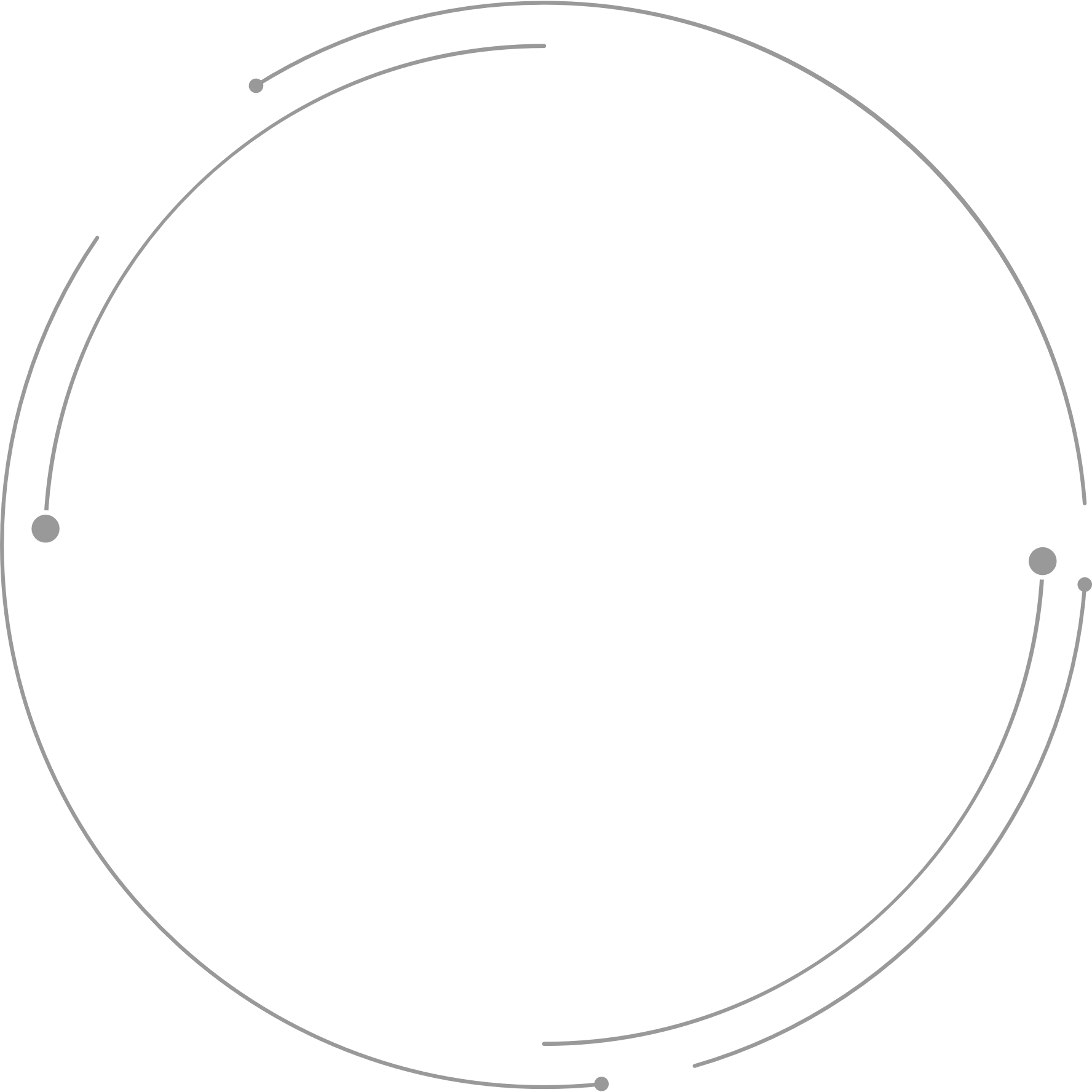 מנהלי חדשנות ארגוניים
הון אנושי מחולל חדשנות
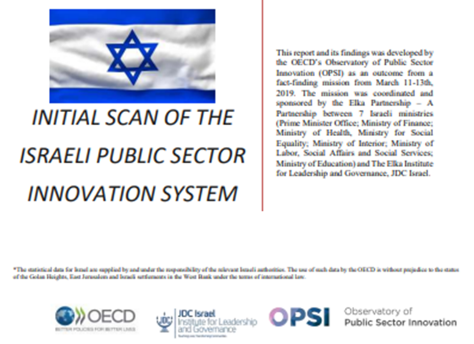 מה תפקידם?
כיצד מודדים?
פרקטיקות מיטביות
מה נדרש?
מה המענים הקיימים? 
מה החסמים? איסוף אמפירי
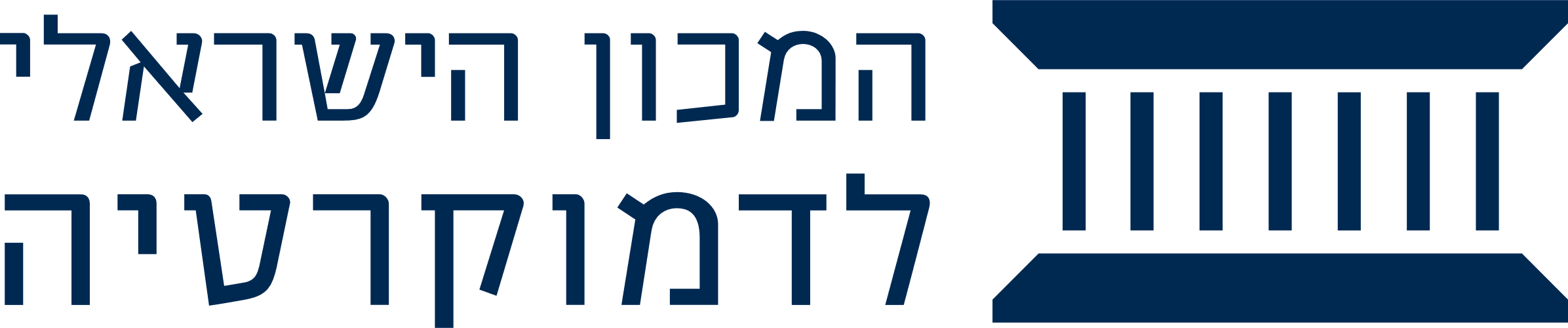 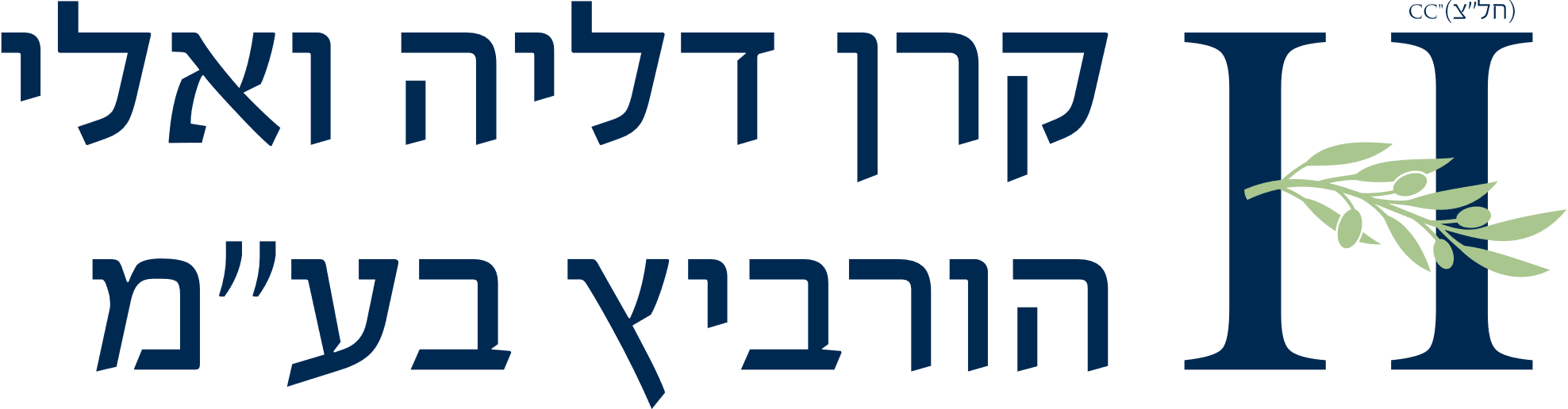 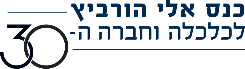 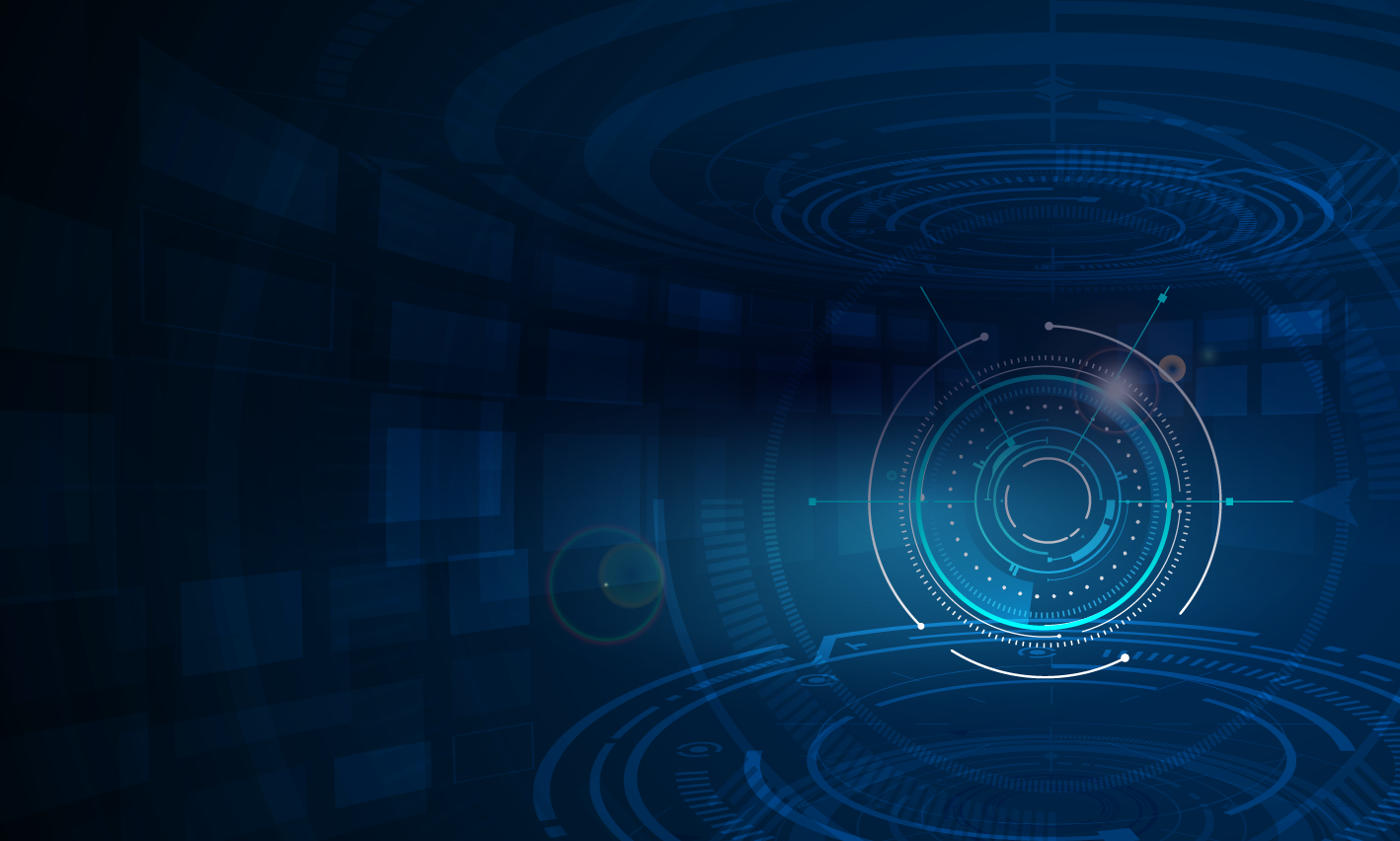 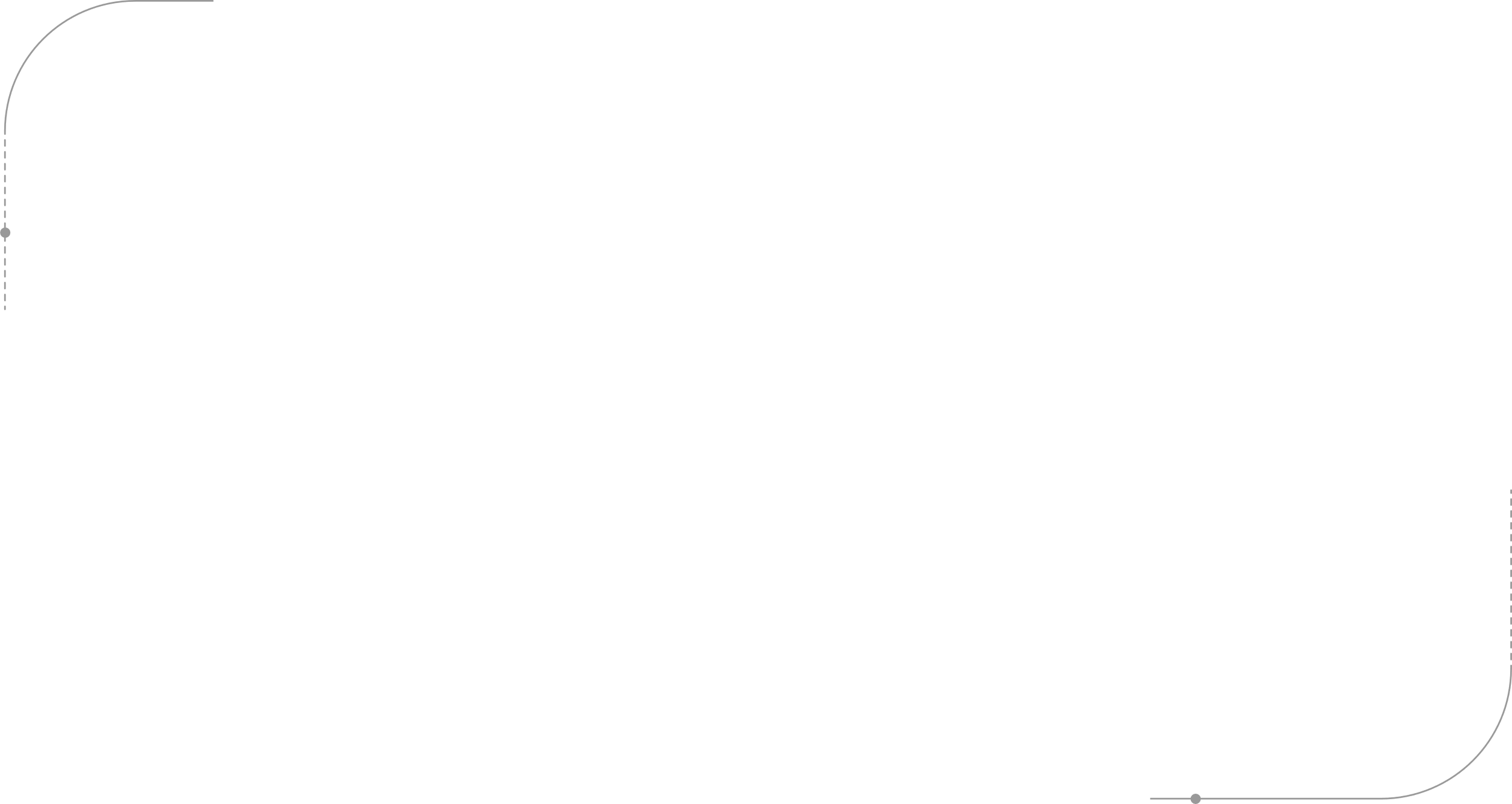 אז מה הצעד הבא?
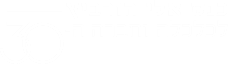 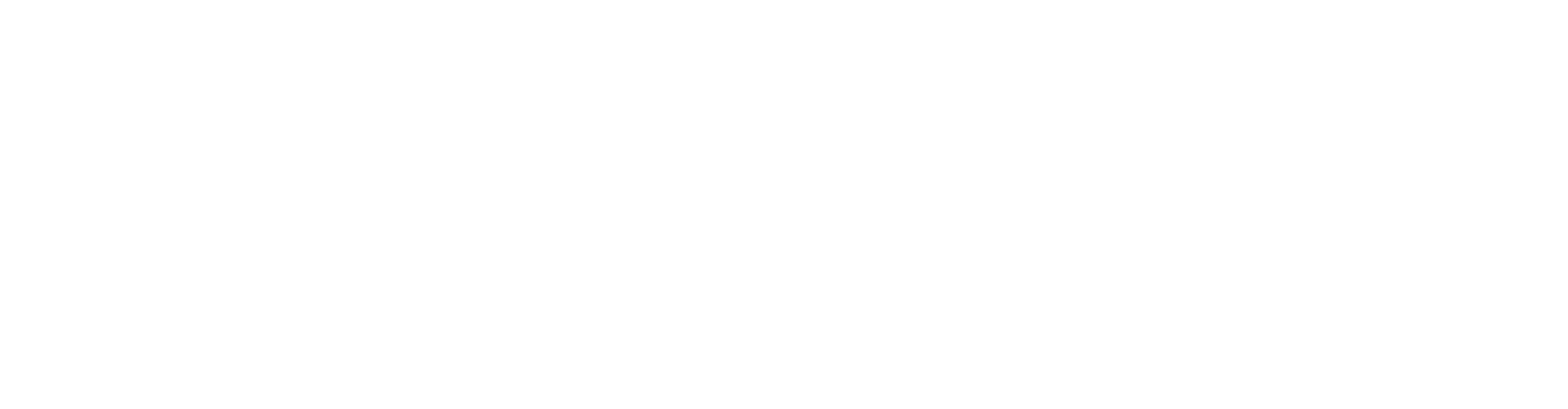 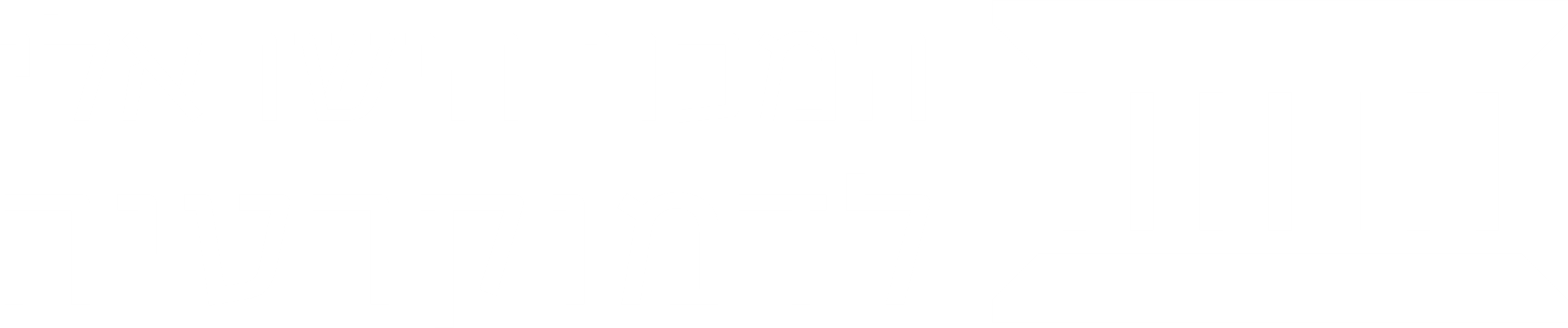